THỨ BA
SAU CHÚA NHẬT IV PHỤC SINH
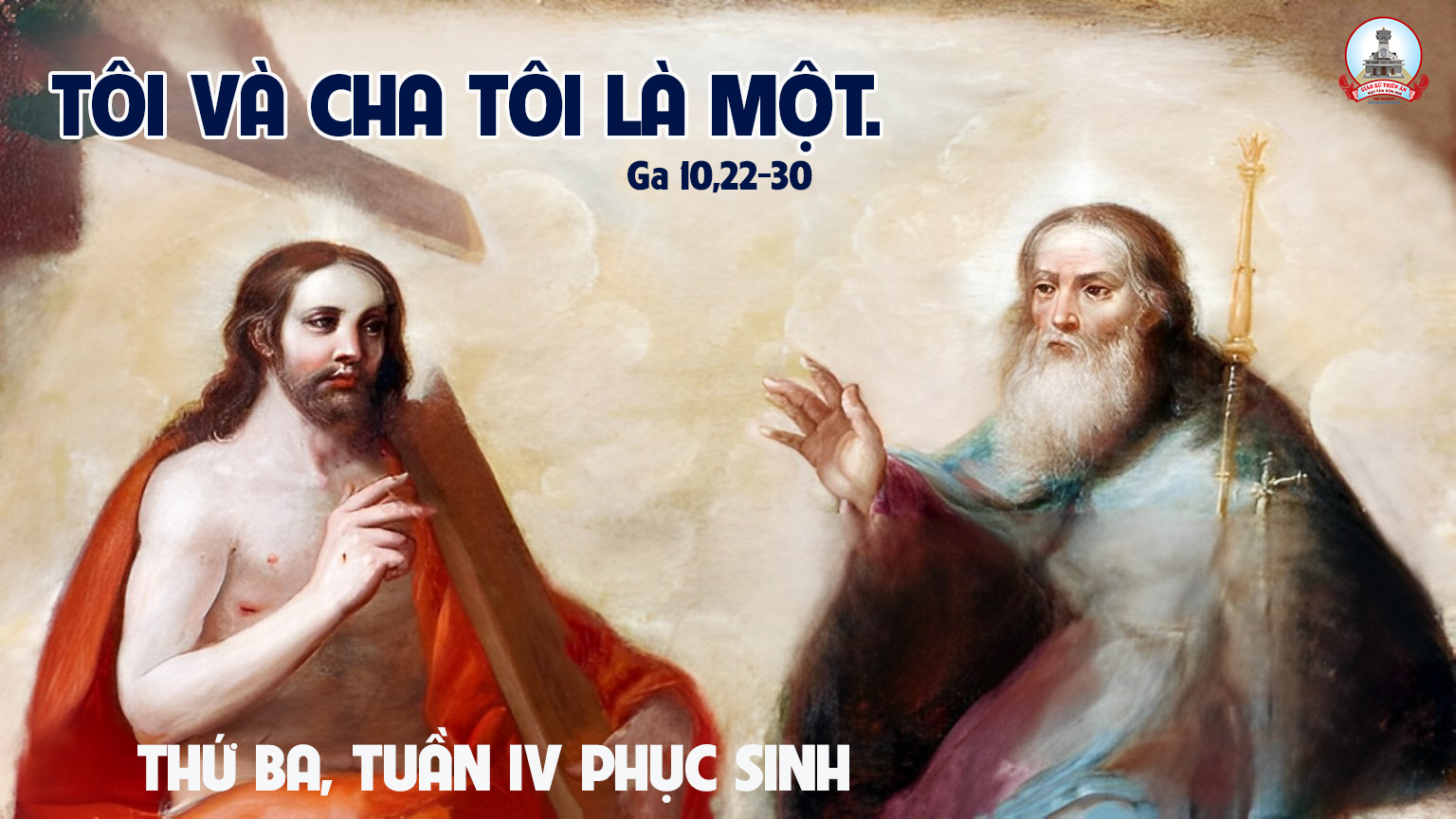 Ca nhập lễ 
Niềm Vui Thiết Tha
Phanxicô
Đk: Niềm vui, niềm vui dâng thiết tha khi bước vào đền thánh Chúa Trời ta. Ngay nơi đây Chúa ban tình thương muôn người đến chung tôn thờ, tôn thờ tình Chúa ta.
Tk: Xin Chúa đỡ nâng con đêm ngày, xin thương tình dắt dìu đời con. Xin cho con vui trên đường đời. Xin cho con say trong tình Ngài.
Đk: Niềm vui, niềm vui dâng thiết tha khi bước vào đền thánh Chúa Trời ta. Ngay nơi đây Chúa ban tình thương muôn người đến chung tôn thờ, tôn thờ tình Chúa ta.
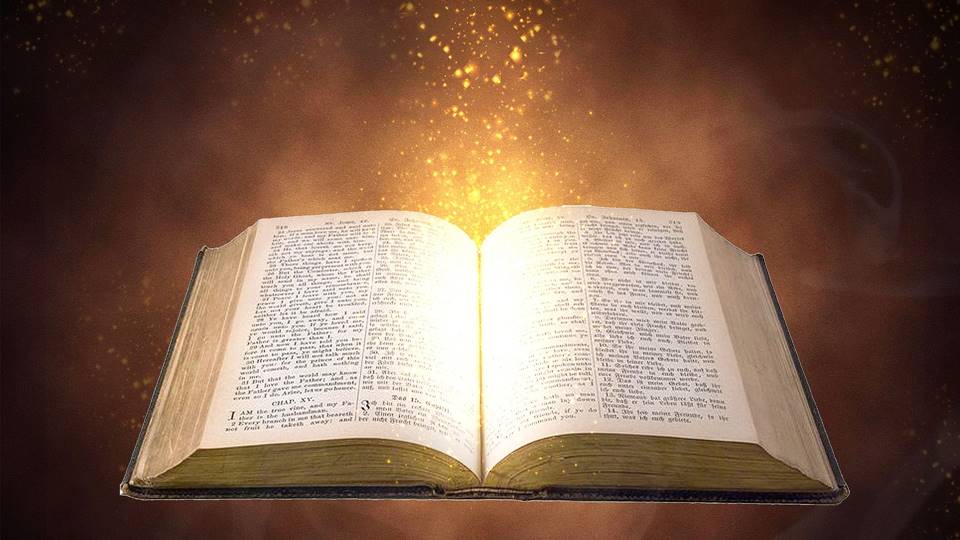 Họ rao giảng Tin Mừng Chúa Giê-su cho cả người Hy-lạp.
Bài trích sách Công vụ Tông Đồ
Đáp ca:
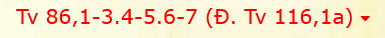 Muôn nước hỡi nào ca ngợi Chúa.
Alleluia-Alleluia:
Chúa nói: “ Chiên của tôi thì nghe tiếng tôi; tôi biết chúng, và chúng theo tôi.”
Alleluia:
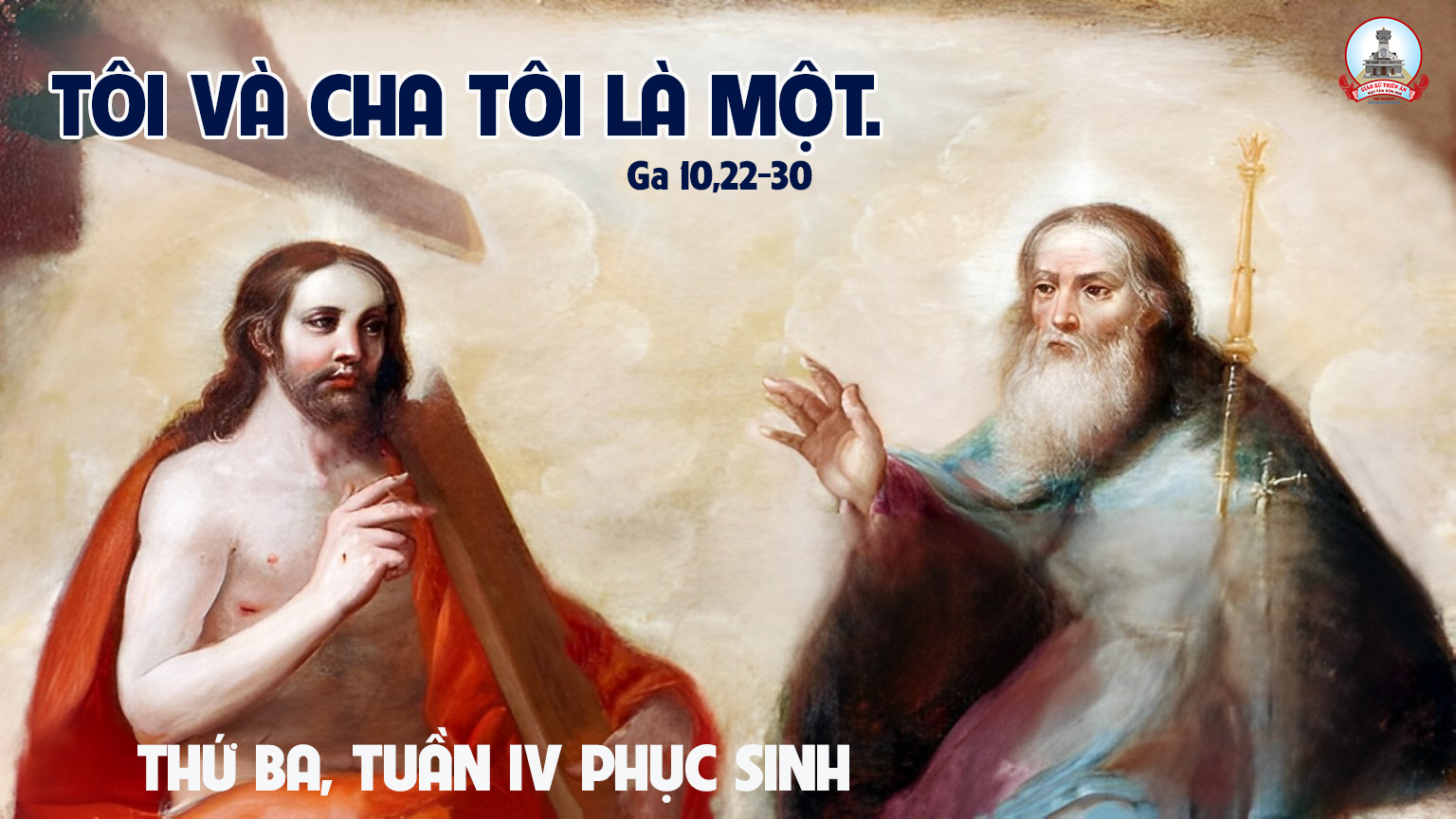 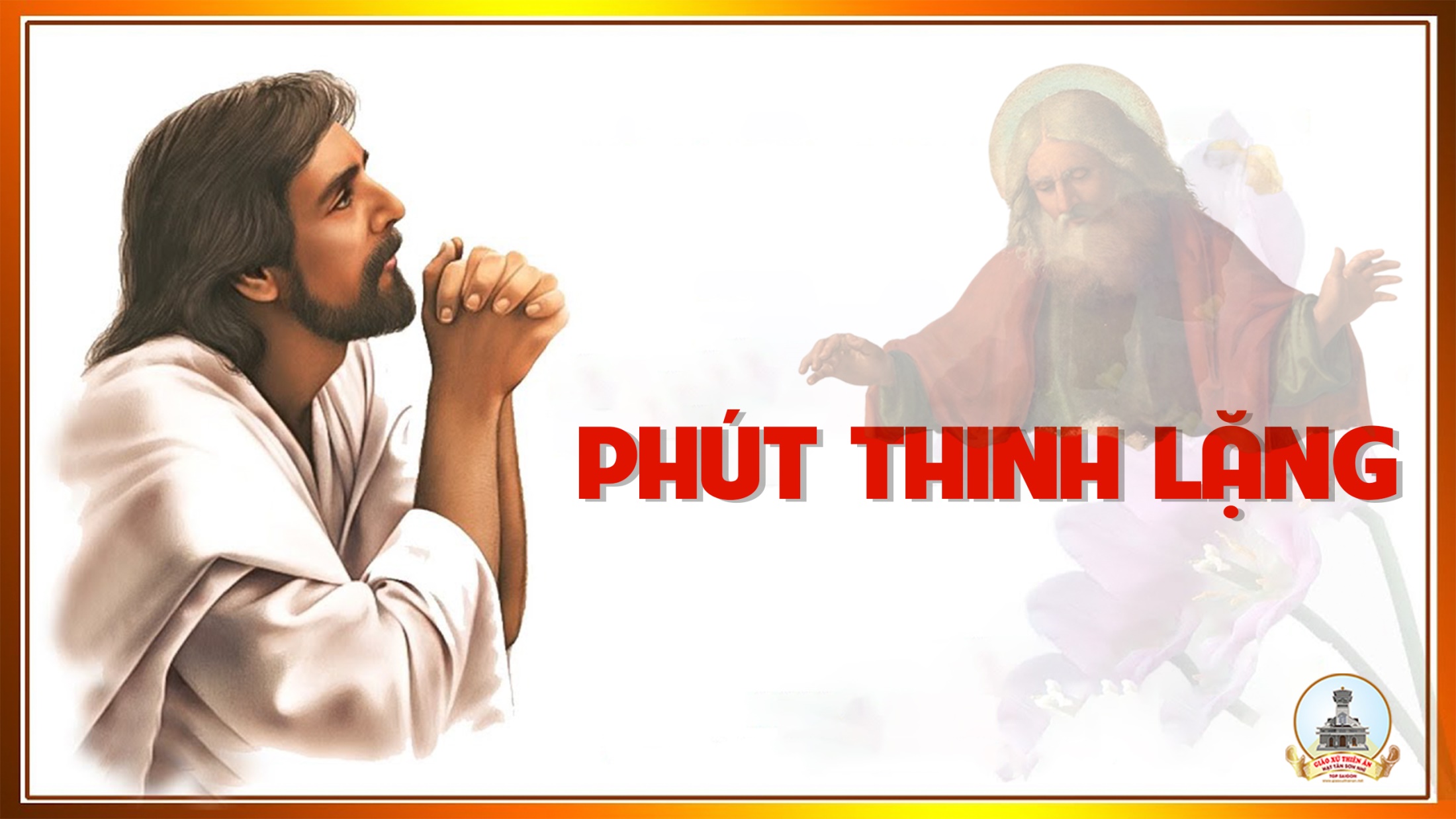 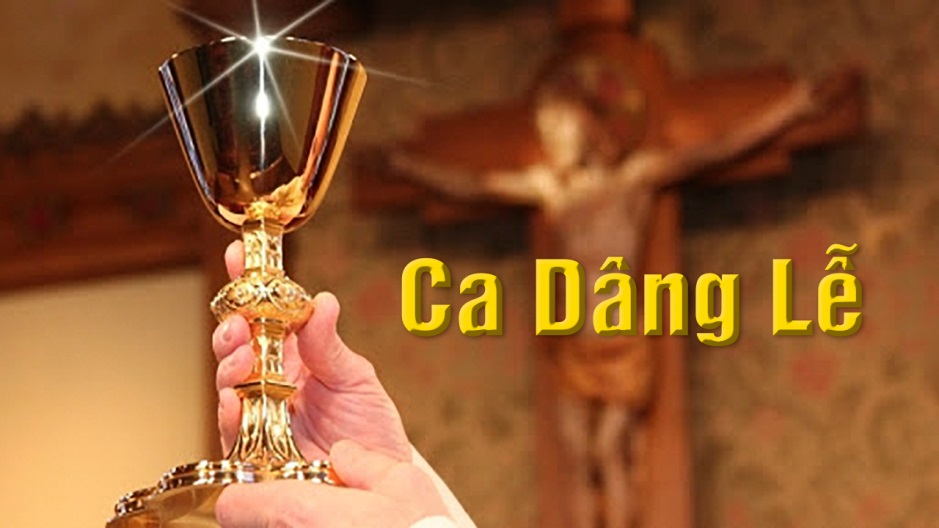 Ca Dâng Lễ 
 Nâng Cao (2)
Hạ Đăng
Tk1: Trên đôi tay con dâng lên Tôn Nhan Cha uy linh đây thân phận bụi tro bao nhiêu năm gánh vác lao đao. Kính tiến Chúa chí ái hương hoa thiêng kinh tin yêu xin cho cuộc đời con mãi mãi trong Cha con nghỉ ngơi.
Đk: Và hiệp cùng hiến lễ chí thánh rượu ngọt hồng với tấm bánh trắng, tiến dâng Vua Trời cao sang, mừng hát khen Danh Ngài vinh quang.
Tk2: Ôi Cha thân yêu ơi hôm nay đây con dâng lên những ước vọng đời con noi theo gương sáng Chúa Giê-su gương khiêm nhu thâm sâu nơi tim Cha đời hiền hòa. Xin cho lòng con luôn hướng đến tim Cha cả đời con.
Đk: Và hiệp cùng hiến lễ chí thánh rượu ngọt hồng với tấm bánh trắng, tiến dâng Vua Trời cao sang, mừng hát khen Danh Ngài vinh quang.
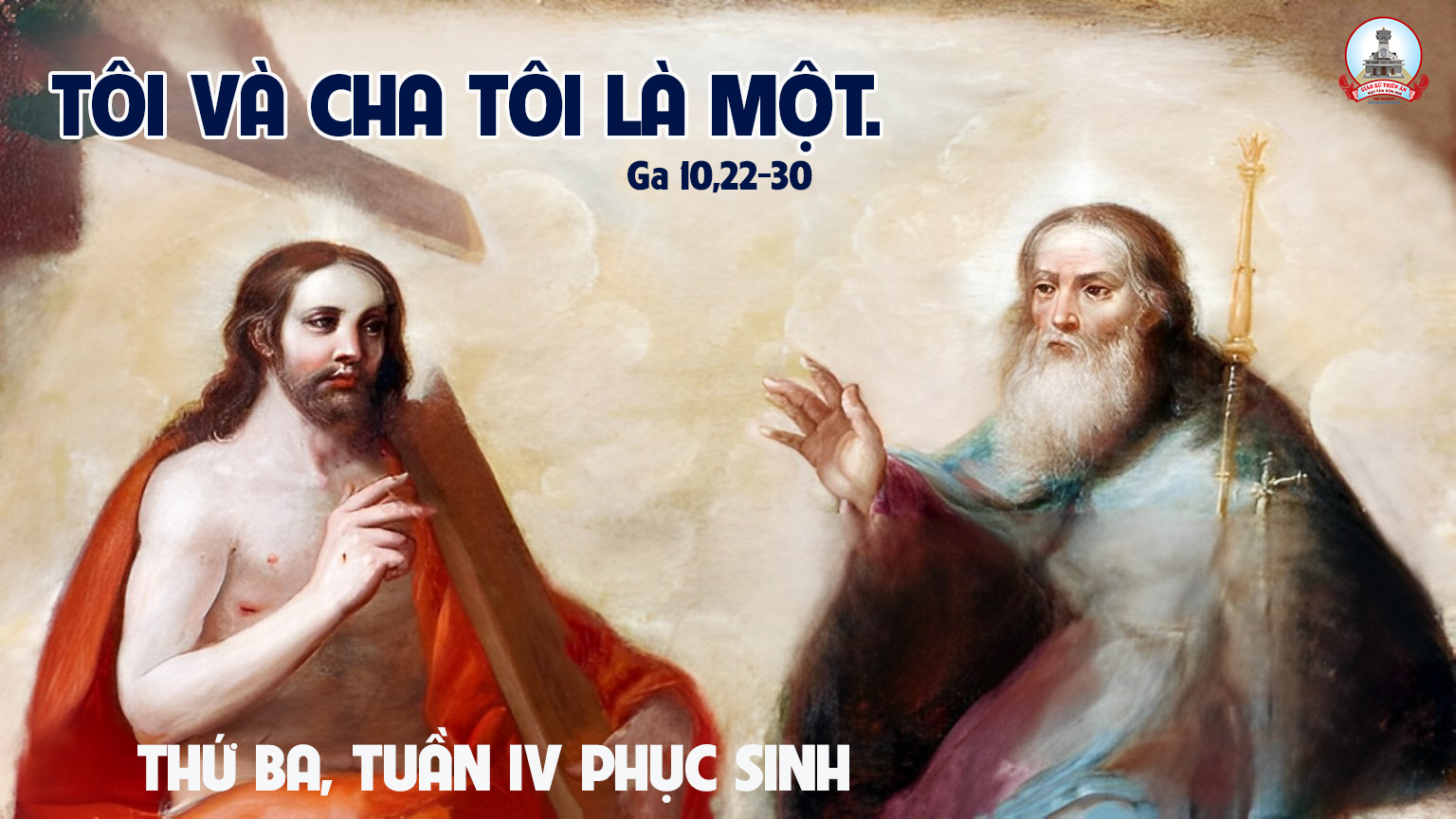 Ca Nguyện Hiệp Lễ 
Nếu Một Lần
Lm. Nguyễn Duy
Tk1: Nếu một lần con đi tìm tình yêu trong cuộc sống. Và nếu một lần bước đi bao ê chề sao con tìm thấy.
**: Nếu một lần đơn côi vì trần gian luôn giả dối. Và nếu đời là bể dâu con đi tìm tình yêu ở đâu.
Đk: Chính Chúa là tình yêu. Chính Chúa là mùa xuân. Cho con tia nắng ấm, cho con hương hồng ân.
Tk2: Nếu một lần say mê trọn tình si cho người dương thế. Và nếu đời là bến mê con xin người cho nhau hạnh phúc.
**: Nếu cuộc đời thương đau một mình con không đủ ôm ấp. Thì xin cậy trông Chúa thôi chính Chúa là tình yêu nỗi vui.
Đk: Chính Chúa là tình yêu. Chính Chúa là mùa xuân. Cho con tia nắng ấm, cho con hương hồng ân.
Tk3: Nếu cuộc đời hôm nay tình nhạt phai muôn vàn ngang trái. Và nếu đời chỉ đắng cay bao con người bên nhau hờn oán.
**: Nếu một lần con đi tìm tình yêu trong cuộc sống. Chỉ mơ tìm về Chúa thôi Chúa chính là người yêu của con.
Đk: Chính Chúa là tình yêu. Chính Chúa là mùa xuân. Cho con tia nắng ấm, cho con hương hồng ân.
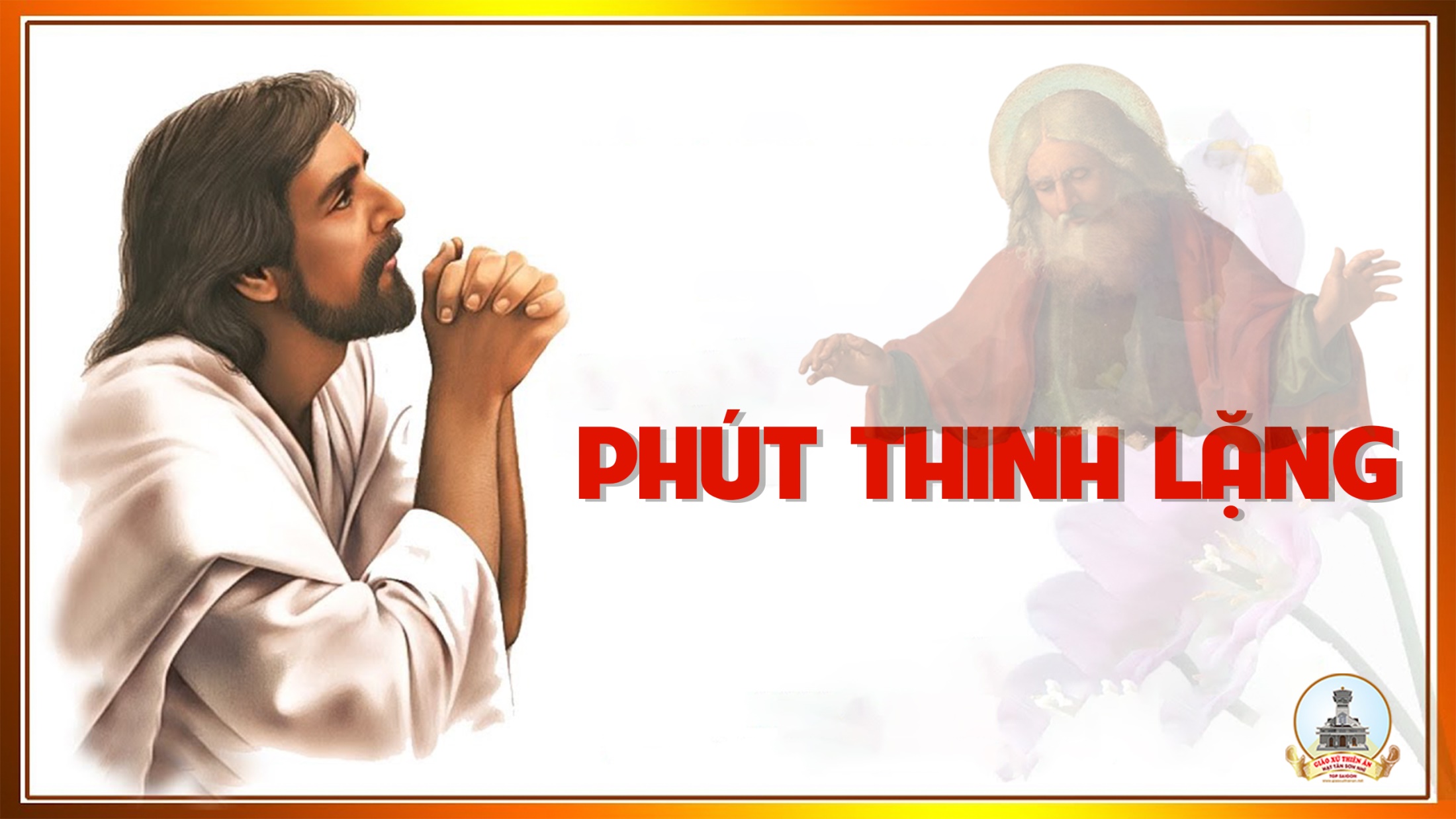 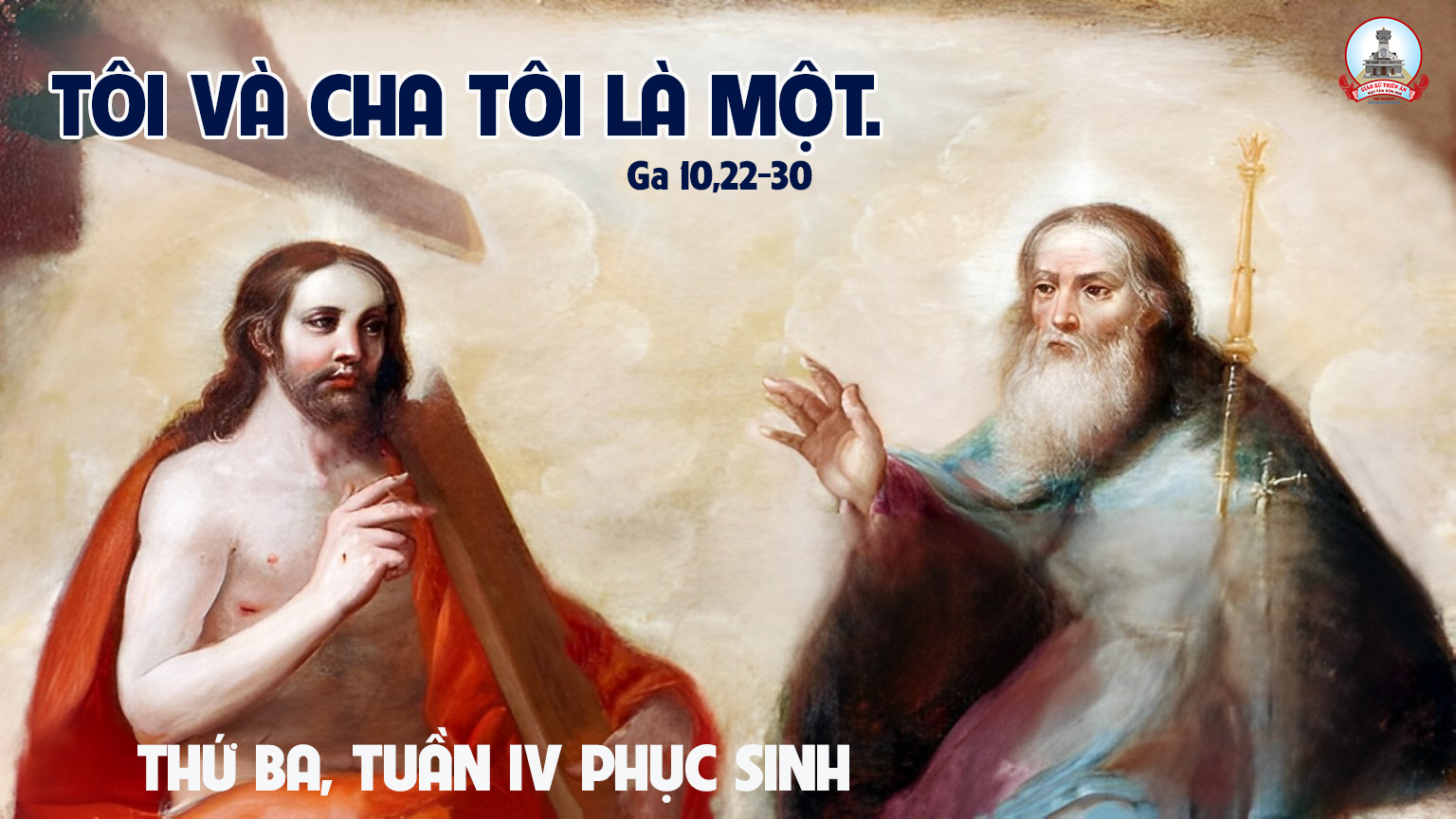 Ca kết lễ
Sống Trong Ân Tình
Ngọc Linh
Đk: Trọn đời con nay thuộc về Chúa, trọn đời con nay thuộc về Chúa. Từ đây con sống trong ân tình, con bước đi an bình con tiến dâng muôn lời cảm tạ.
Tk: Vì tình yêu Thiên Chúa như đất trời bao la, luôn hằng đoái thương đến phận hèn, cho con được dự phần vinh phúc (ư). Cho con được chiêm ngắm thánh nhan, Đức Ki-tô là hạnh phúc của con, là hoan lạc tâm can.
Đk: Trọn đời con nay thuộc về Chúa, trọn đời con nay thuộc về Chúa. Từ đây con sống trong ân tình, con bước đi an bình con tiến dâng muôn lời cảm tạ.
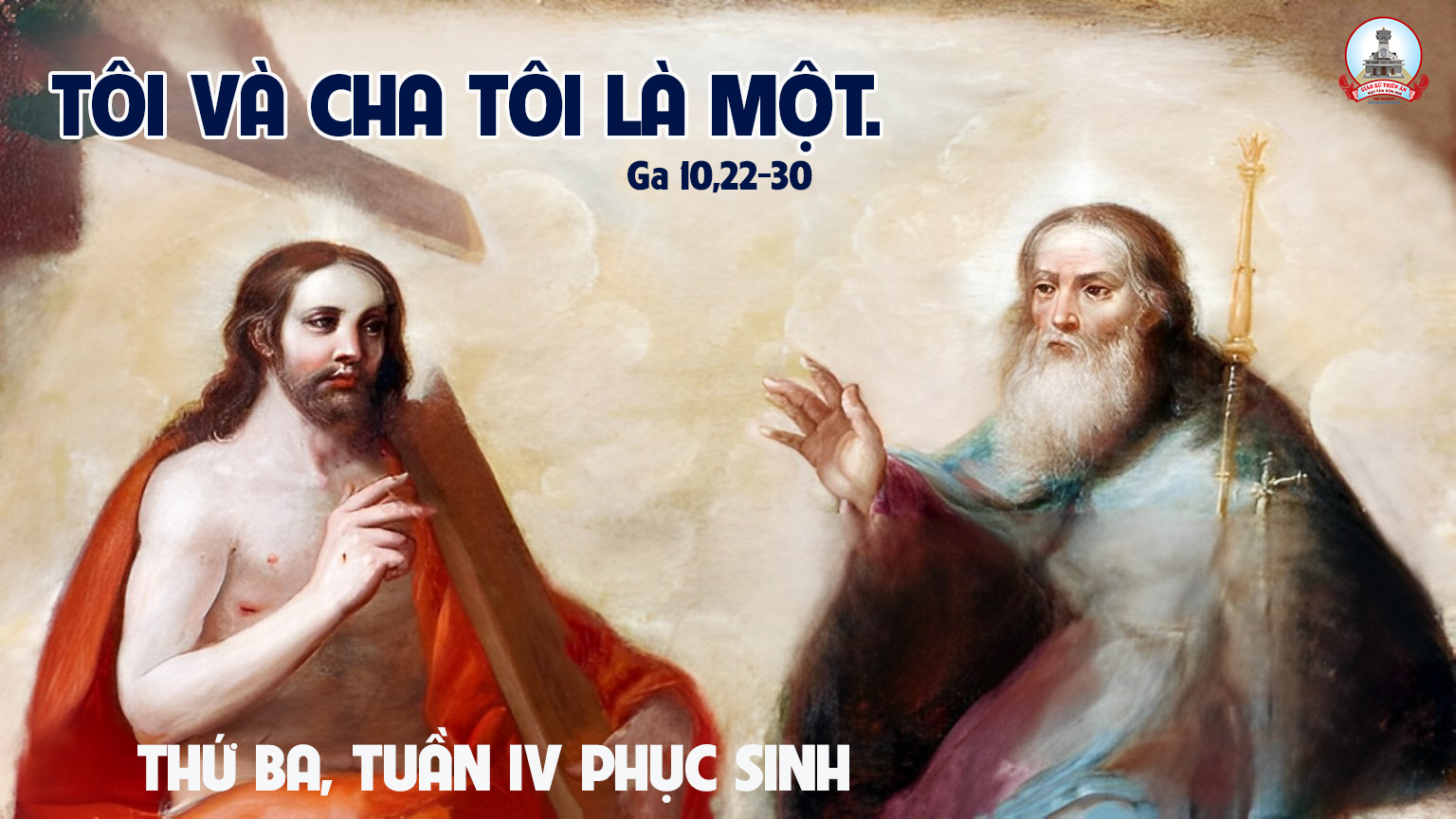